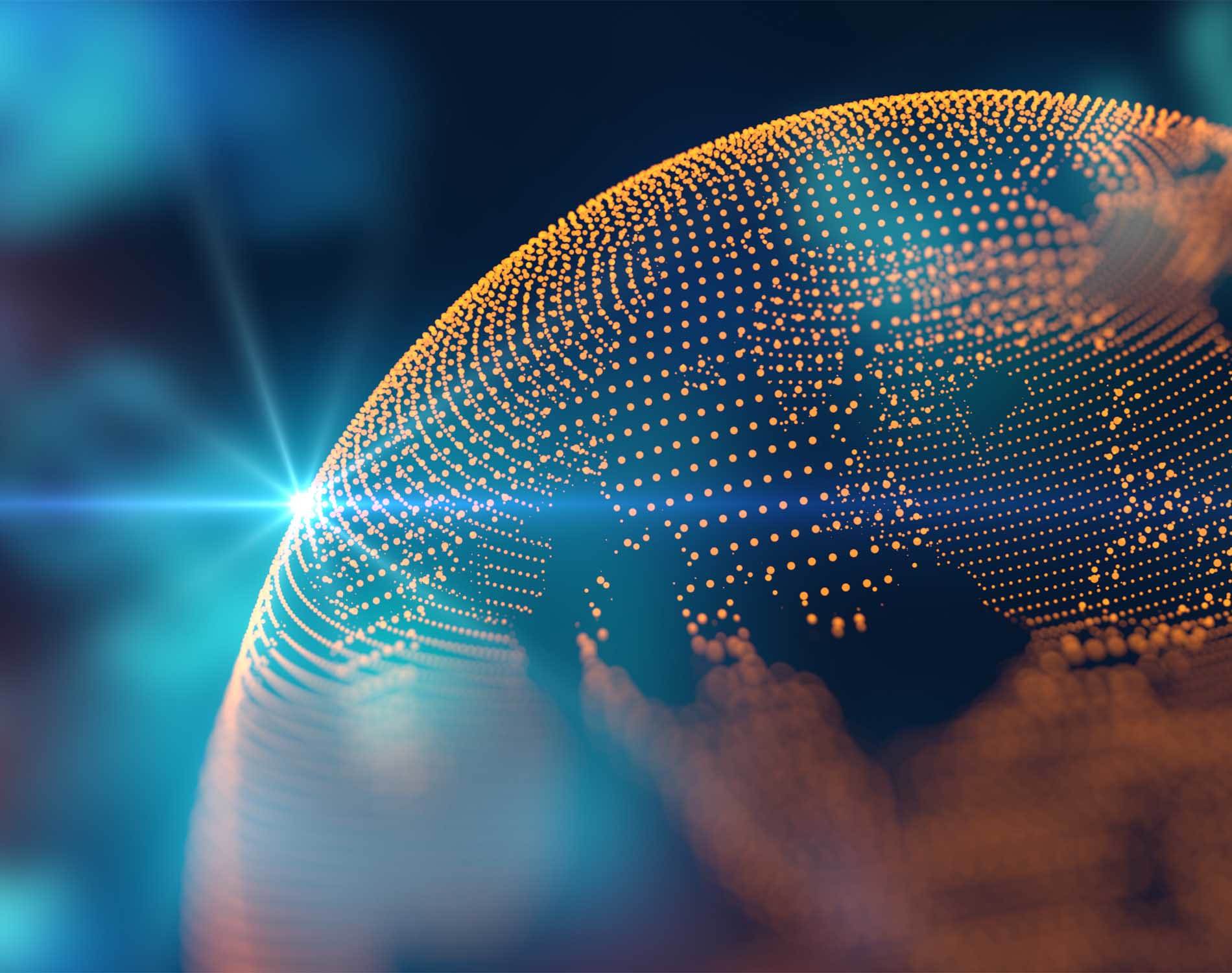 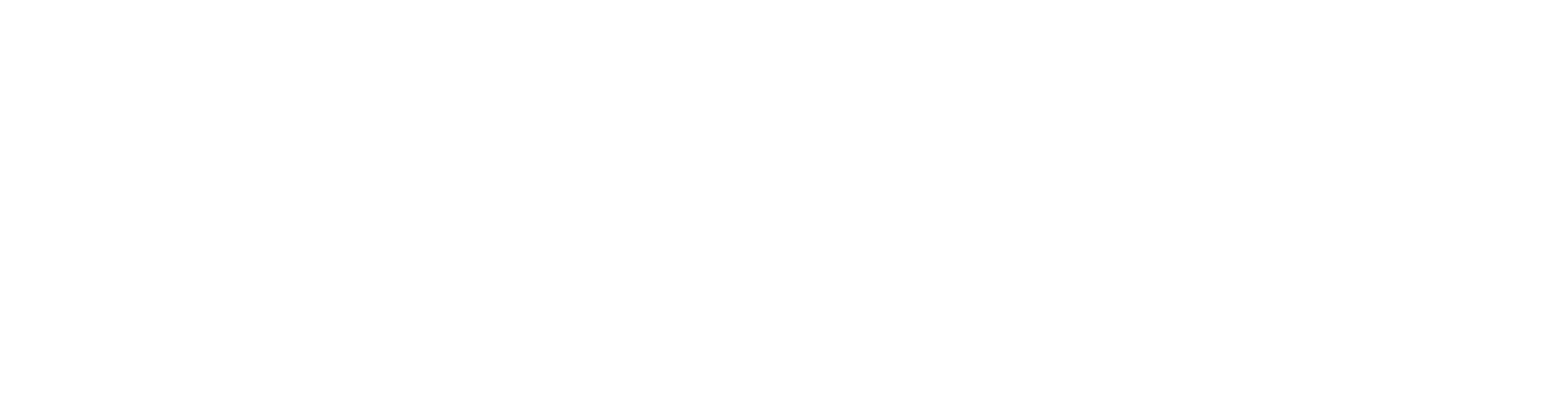 Immigration Strategies for Immigrant Entrepreneurs
David J. Kalson, Esq.Lawrence M. Lebowitz, Esq.January 23, 2024
Grow | Protect | Operate | Finance
1
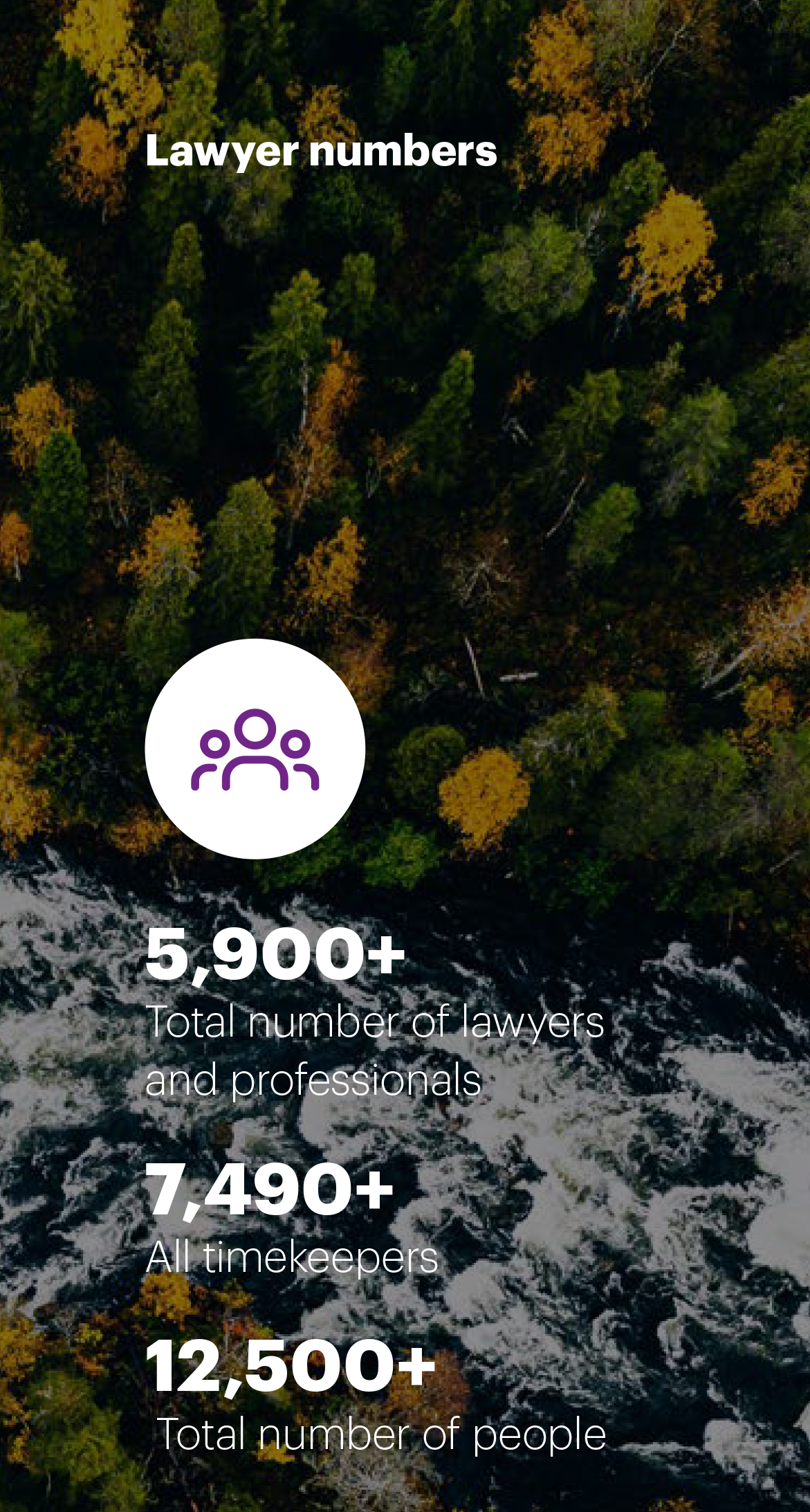 Dentons’ Global Presence
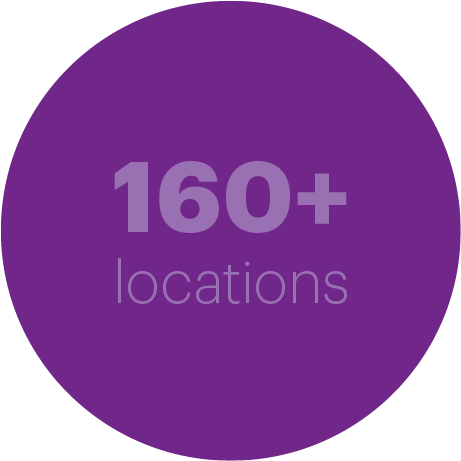 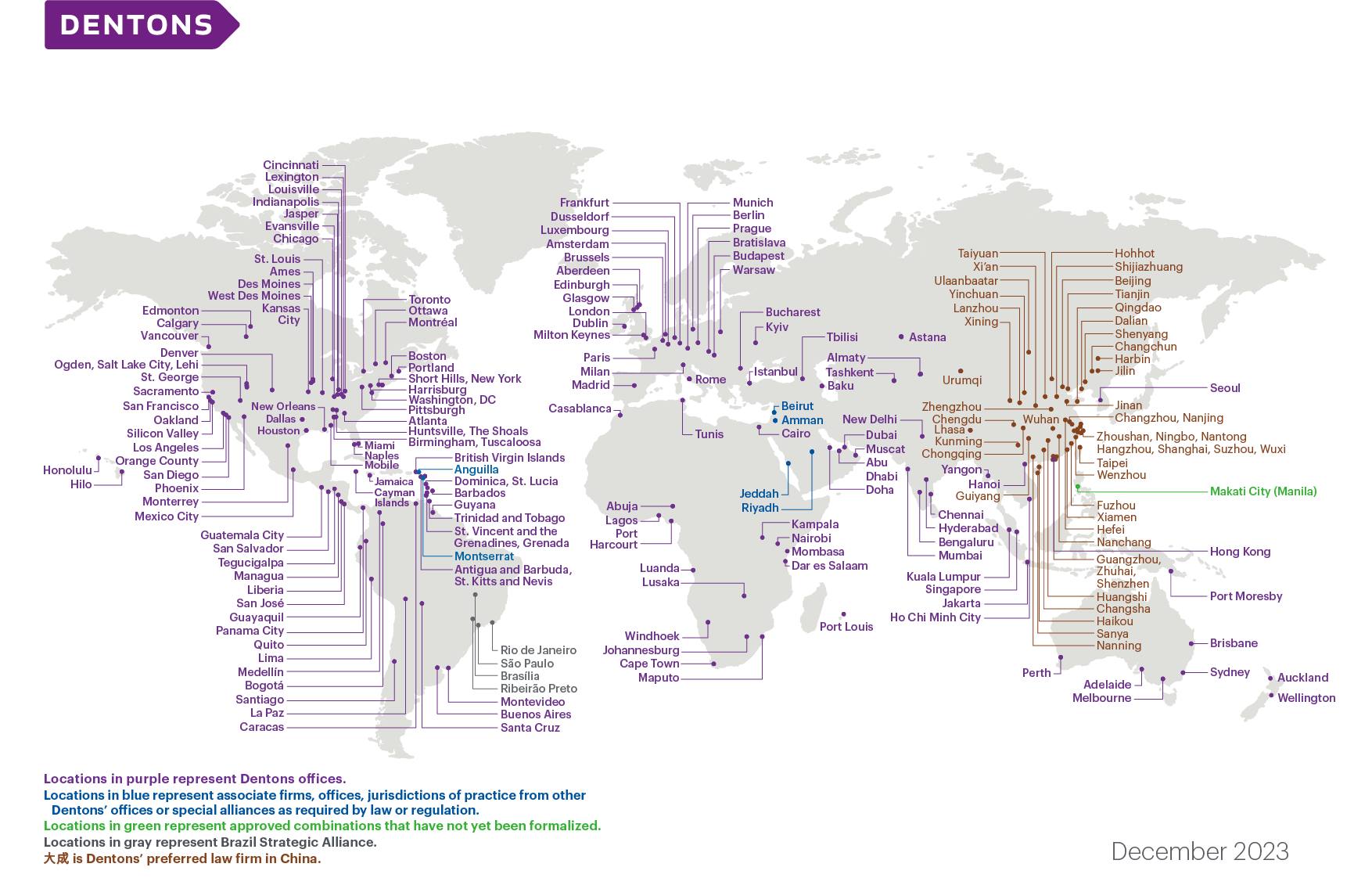 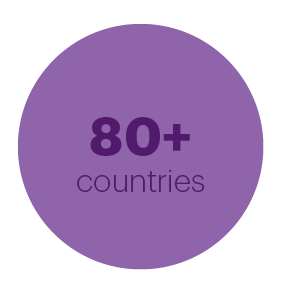 *Map and figures include combinations approved and announced in 2023
2
Foreign Students (F-1 Visa)
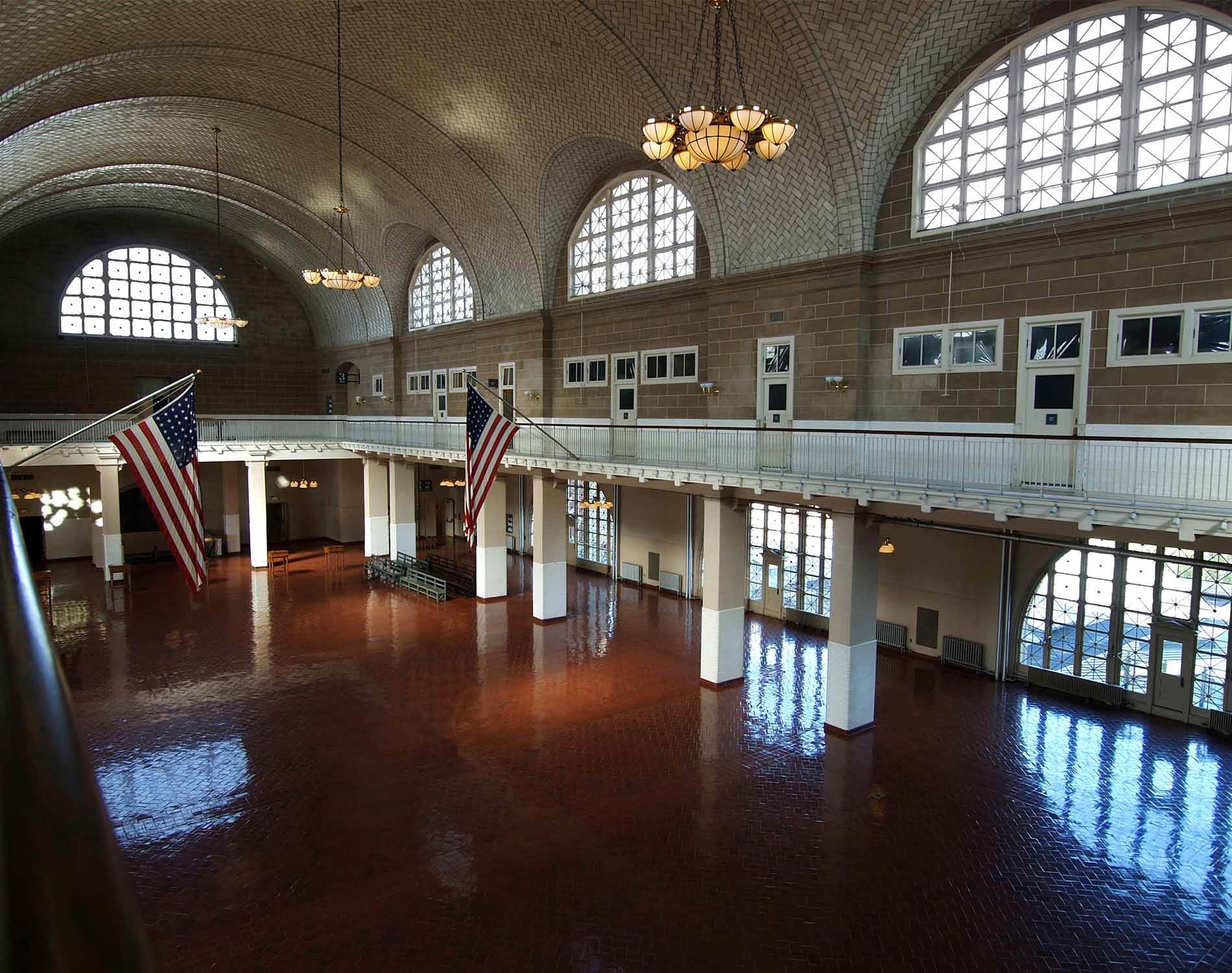 3
H-1B “Specialty Occupation” Visas
4
E-2 “Treaty Investor” Visa
5
Other Potential Nonimmigrant (Temporary) Visa Categories
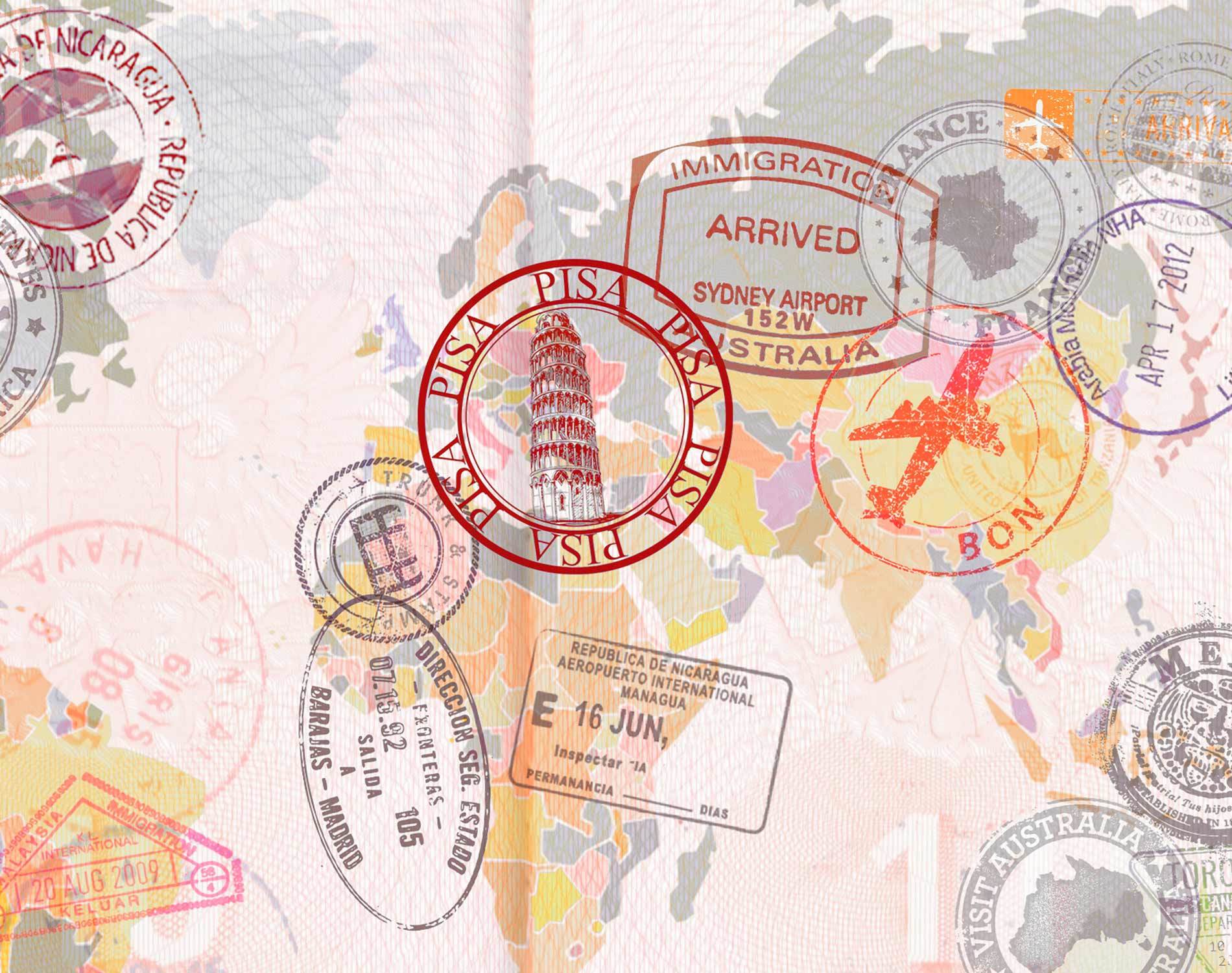 6
Green Cards – General
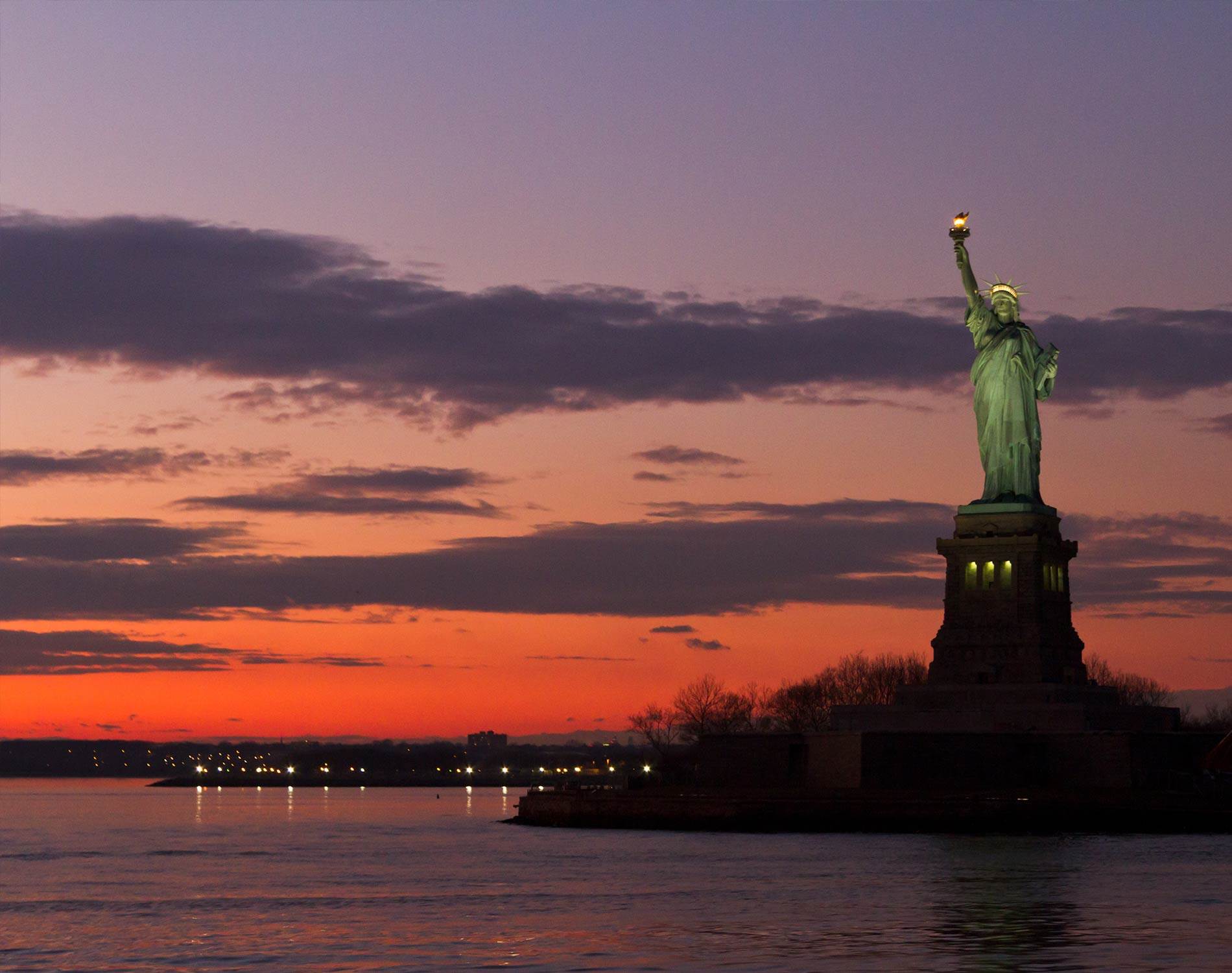 7
Standard Process
8
Expedited Processes
9
Entrepreneurial Visa Status/Options
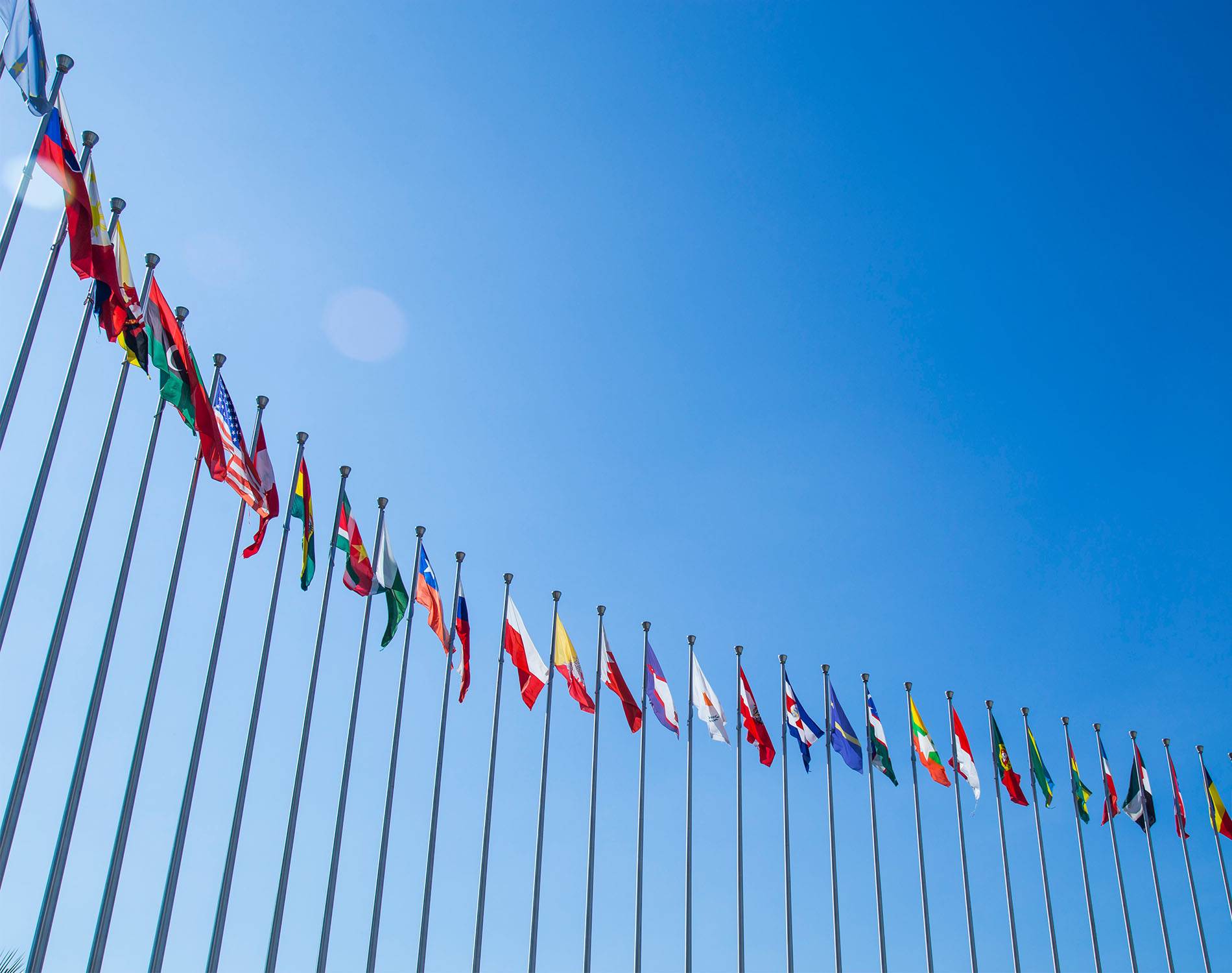 10
Impact of President/Administration on Immigration
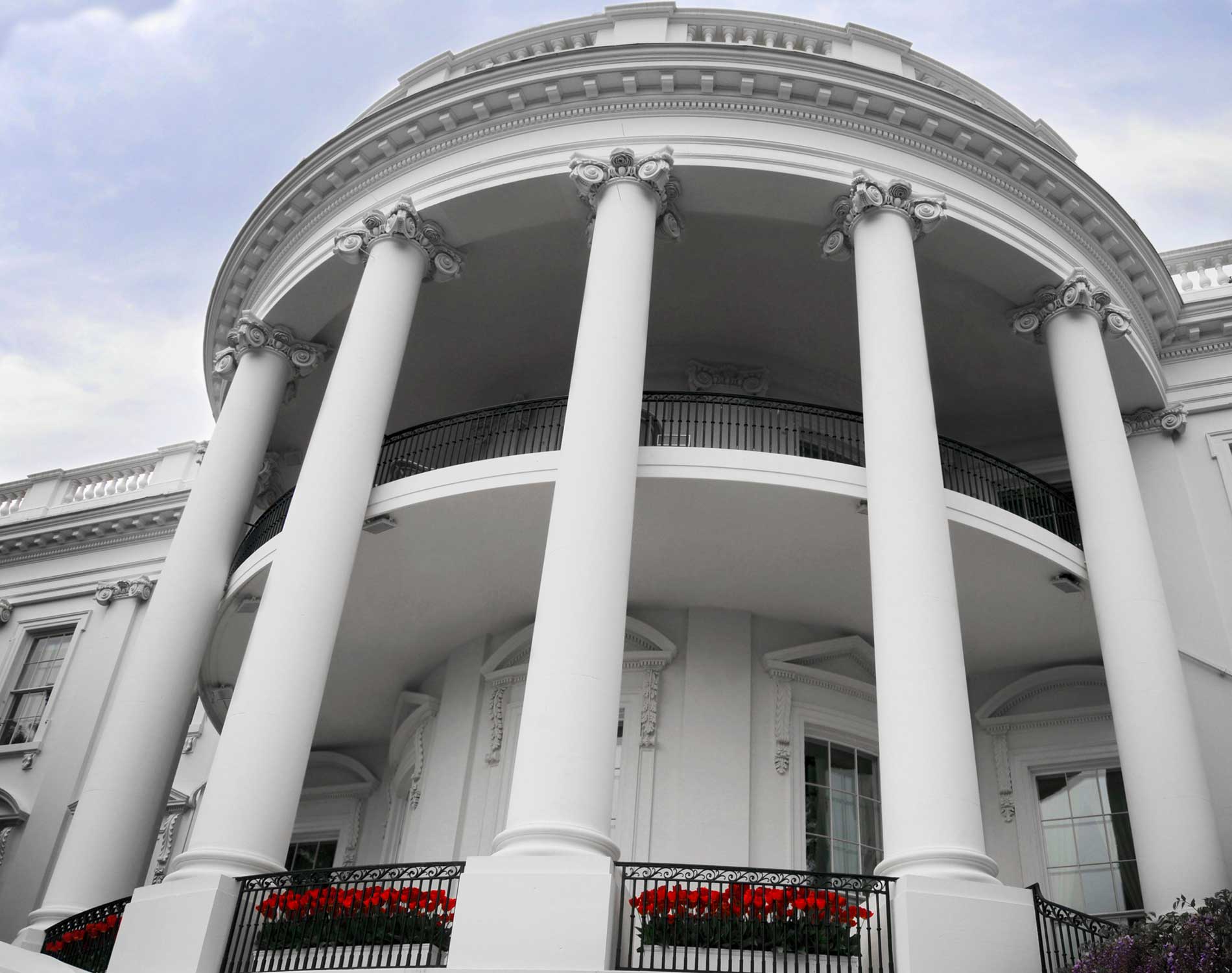 11
Questions?
David J. KalsonShareholder+1 412 297 4975david.kalson@dentons.com
Lawrence M. LebowitzShareholder+1 412 297 4979larry.Lebowitz@dentons.com
12
Thank you!
Across over 80 countries, Dentons helps you grow, protect, operate and finance your organization by providing uniquely global and deeply local legal solutions. Polycentric, purpose-driven and committed to inclusion, diversity, equity and sustainability, we focus on what matters most to you. www.dentons.com.